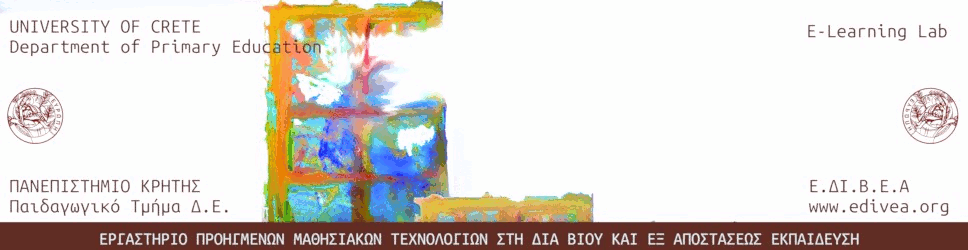 10 συμβουλές για μια επιτυχημένη τηλεδιάσκεψη
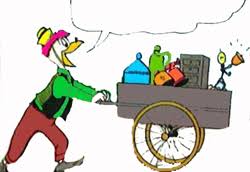 Μάρτιος 2020
1.
Συνδέομαι με το σύστημα ΤΔ τουλάχιστον 20’πριν την έναρξη και ελέγχω:
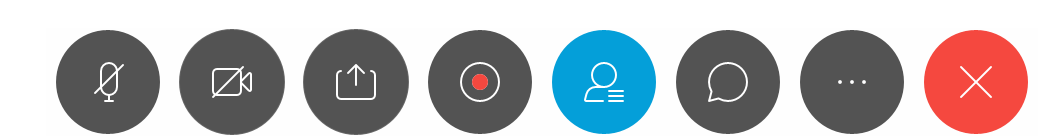 τον ήχο του μικροφώνου μου
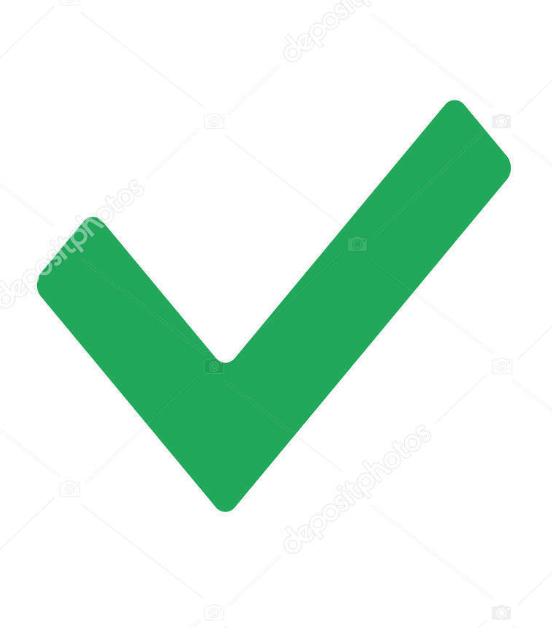 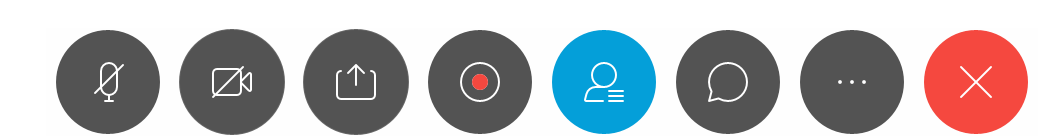 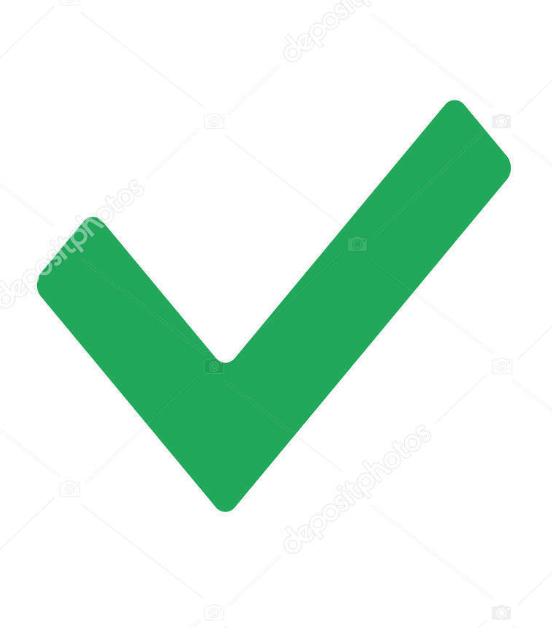 τη λειτουργία του video
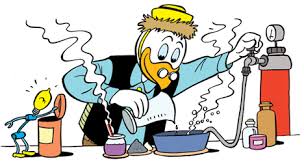 να είναι ανοιχτά τα ηχεία μου
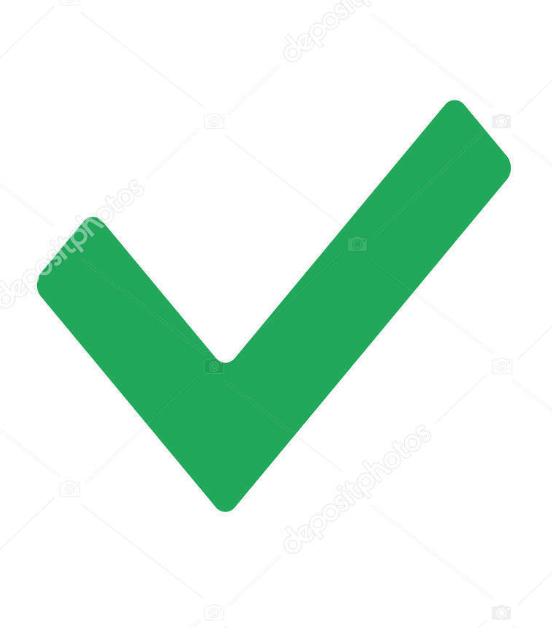 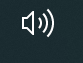 την σύνδεση στο διαδίκτυο
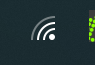 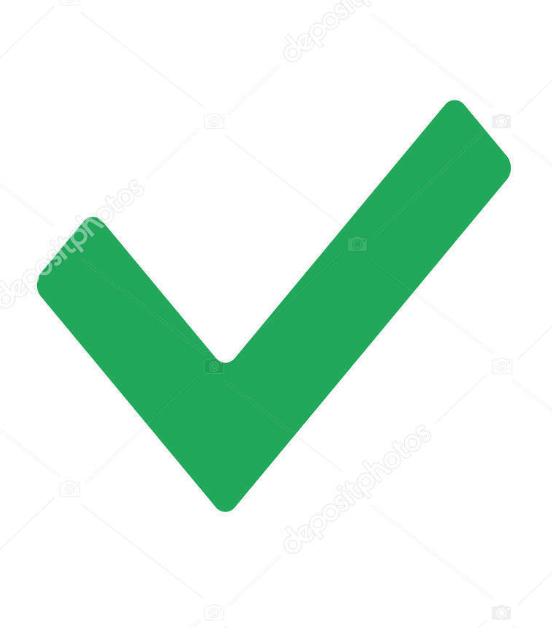 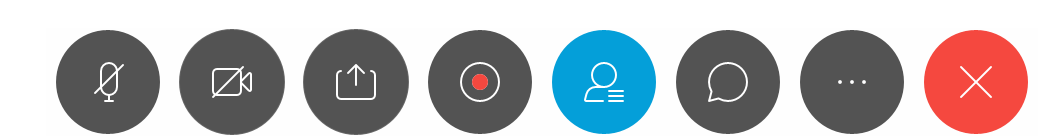 την διαμοίραση (sharing)
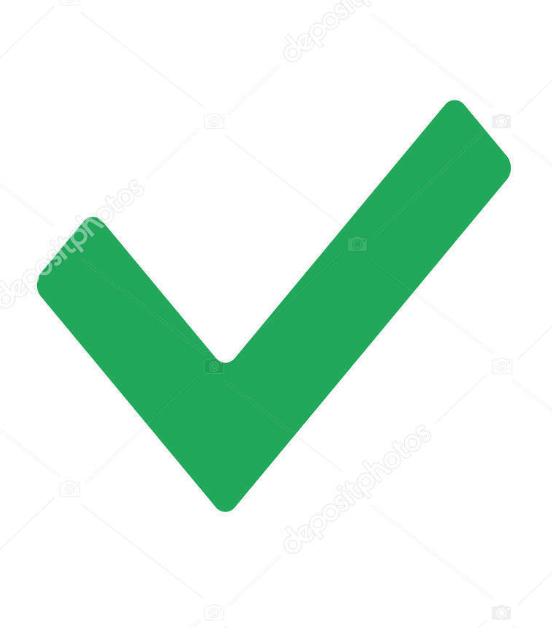 2.
Προσέχω ο χώρος μου :
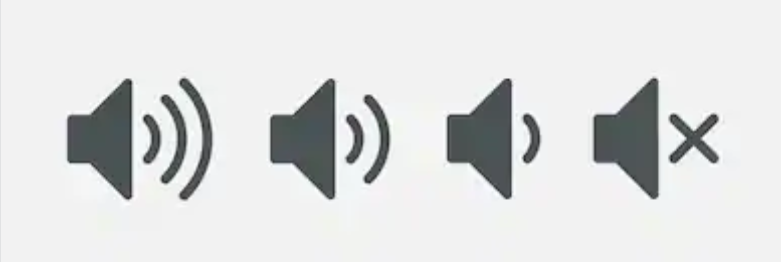 να μην έχει θόρυβο
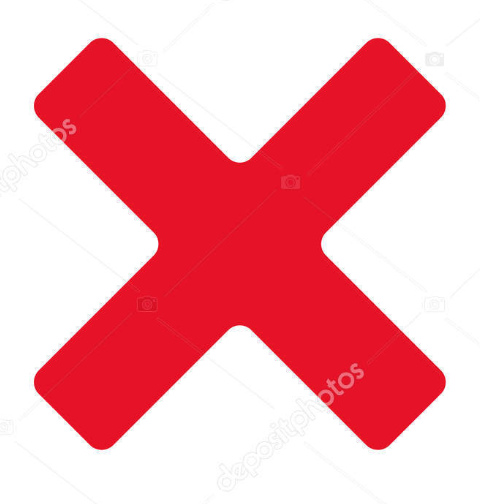 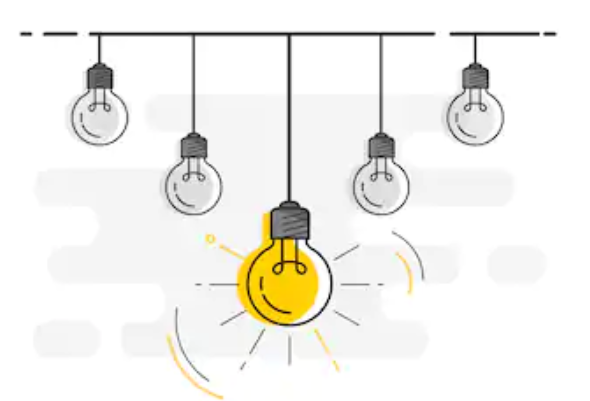 να έχει καλό φωτισμό
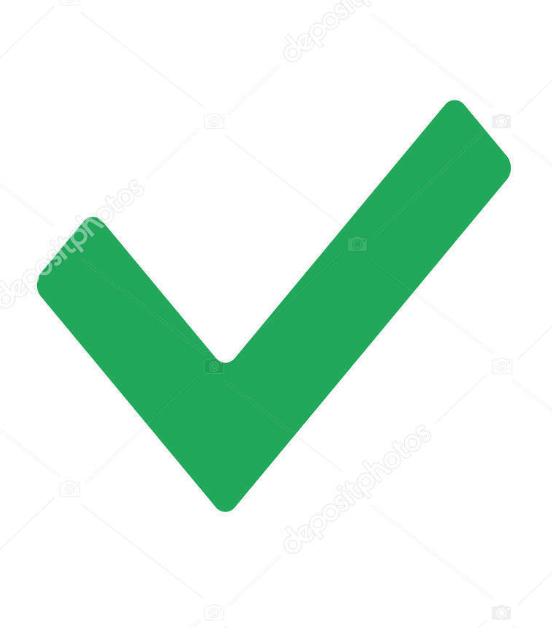 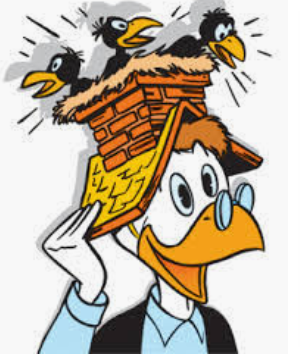 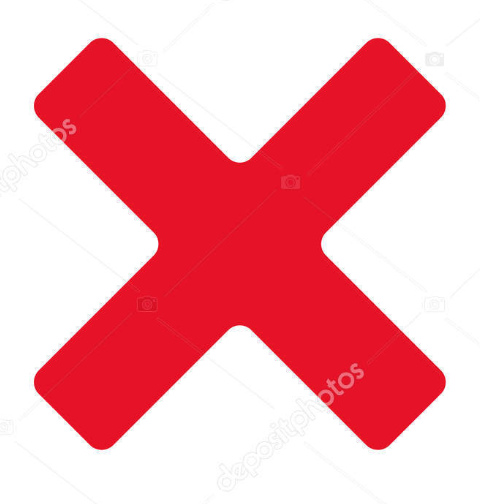 να μην έχω πίσω μου φως
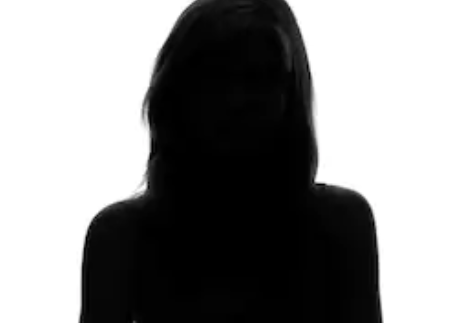 να μην κυκλοφορεί από πίσω μου κόσμος…….
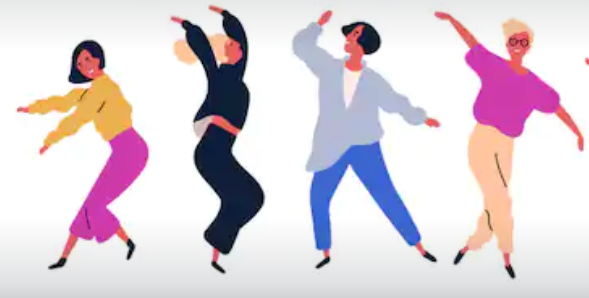 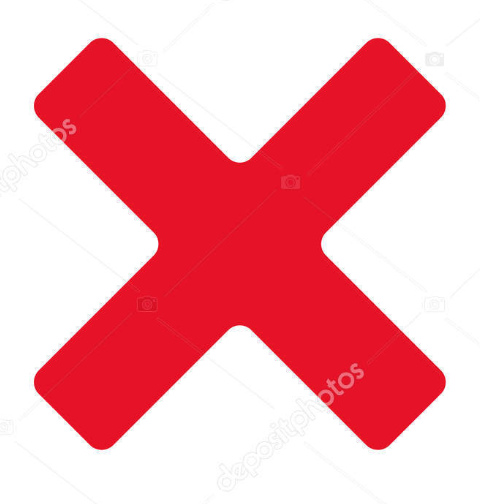 Τα ρούχα μου:
3.
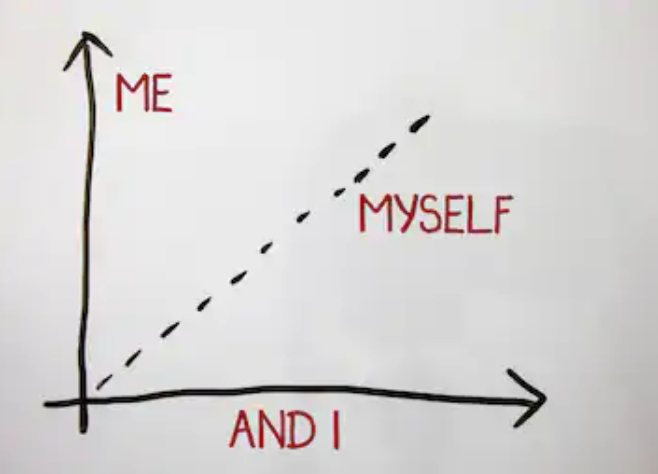 ειμαι ο εαυτός μου
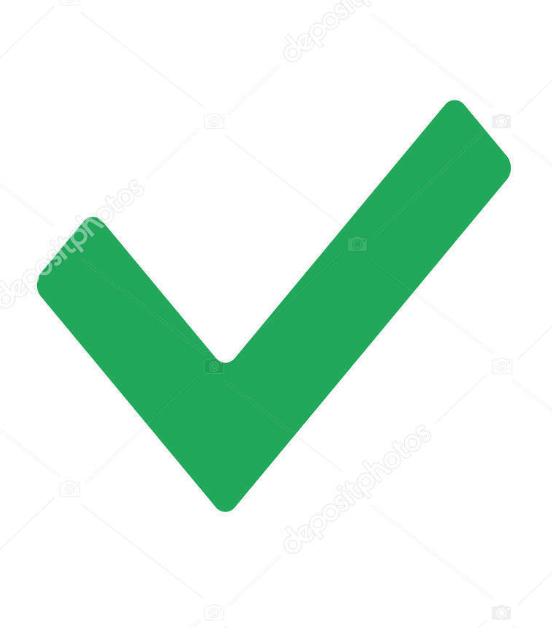 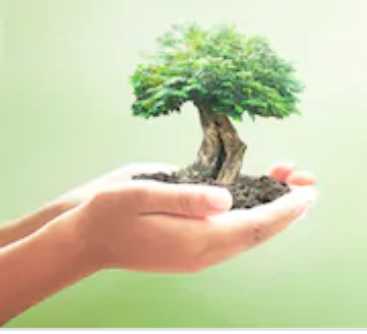 απαλά γήινα χρώματα
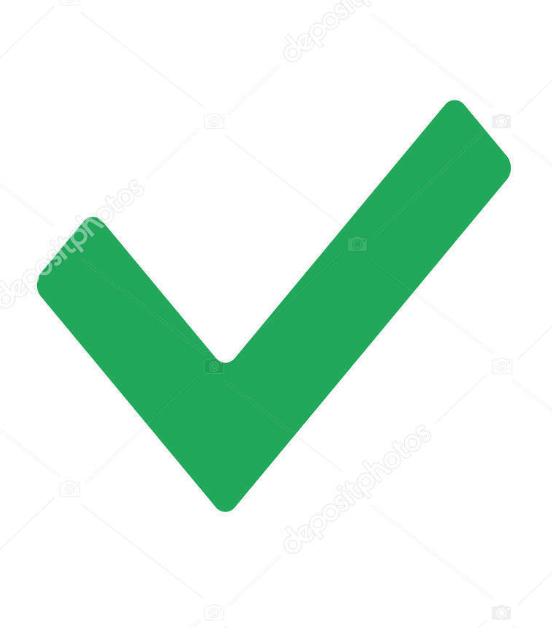 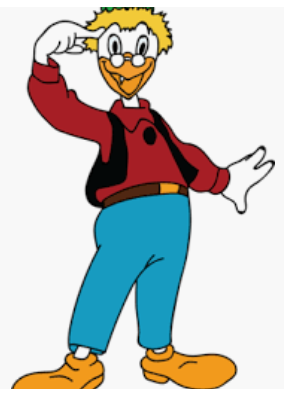 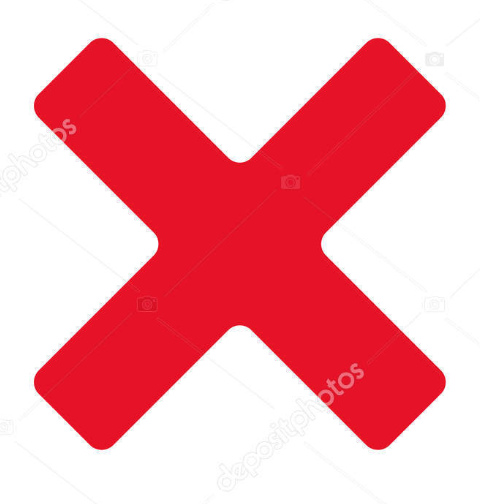 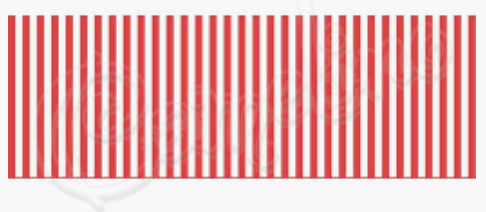 αποφεύγω τα ριγέ ρούχα
4.
Η γλώσσα του σώματος (keep calm)
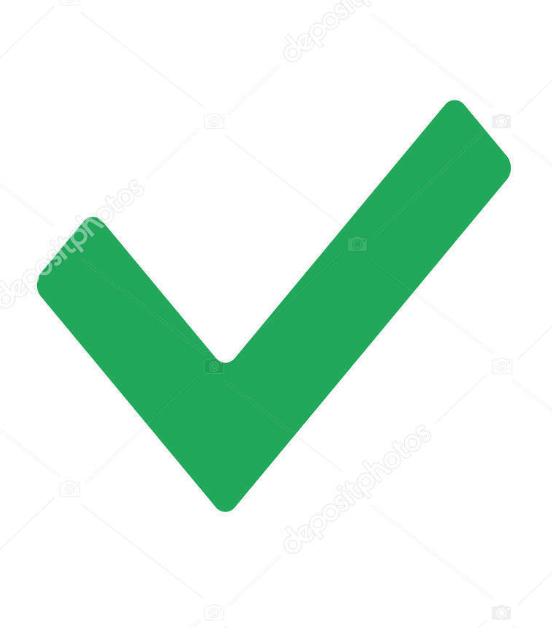 Μιλάω αργά και καθαρά.
Όχι έντονες και νευρικές κινήσεις.
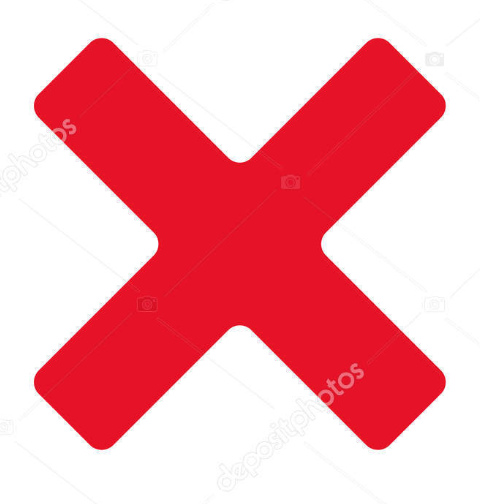 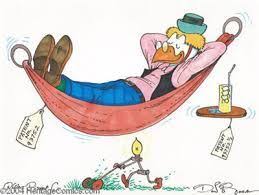 5.
Όταν συνδεθούν οι μαθητές μου, τους μαθαίνω να ελέγχουν :
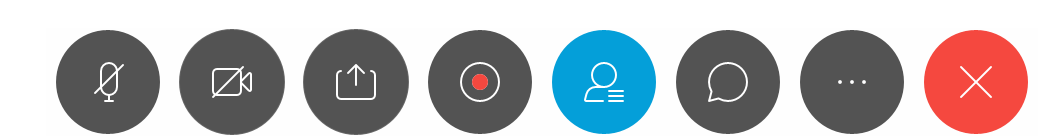 τον ήχο του μικροφώνου τους
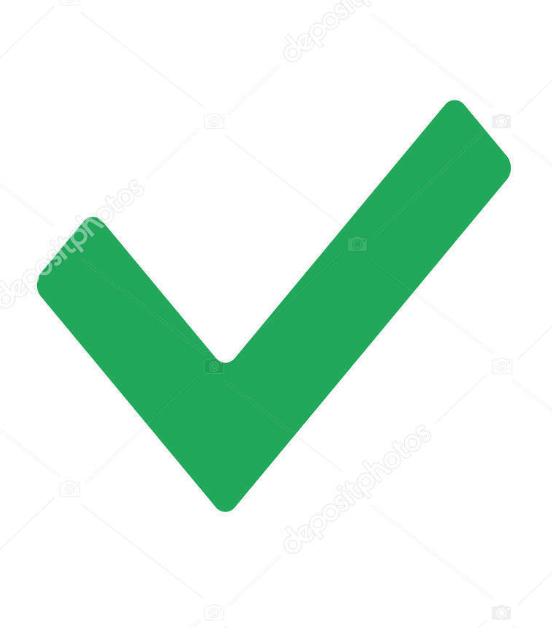 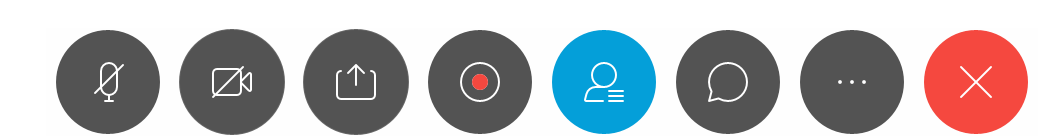 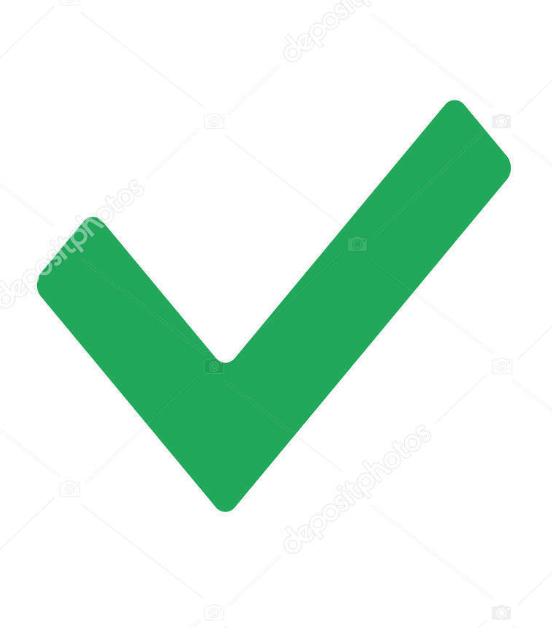 τη λειτουργία του video
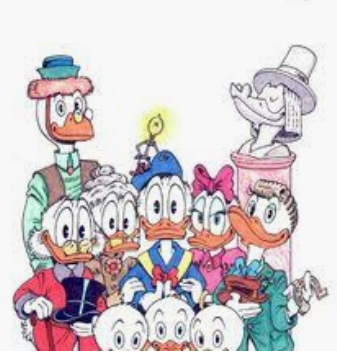 Την λειτουργία των ηχεία τους
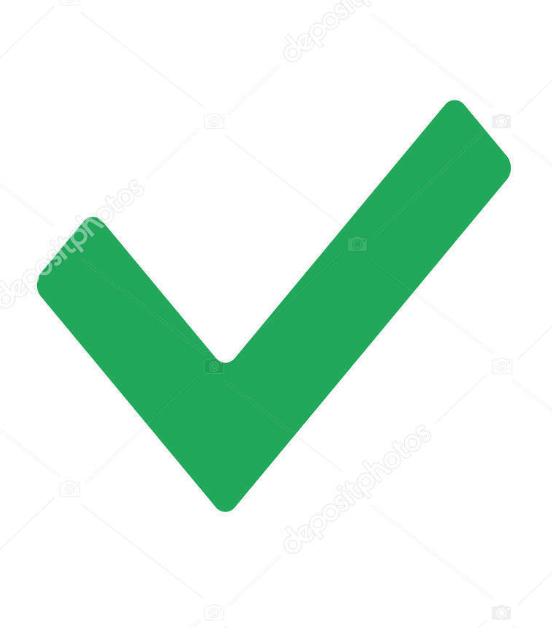 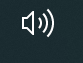 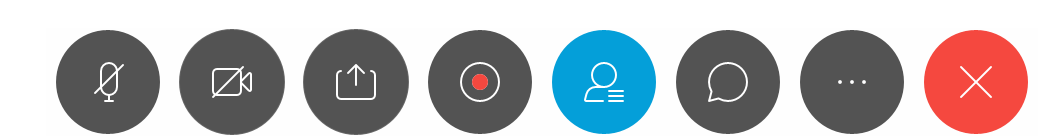 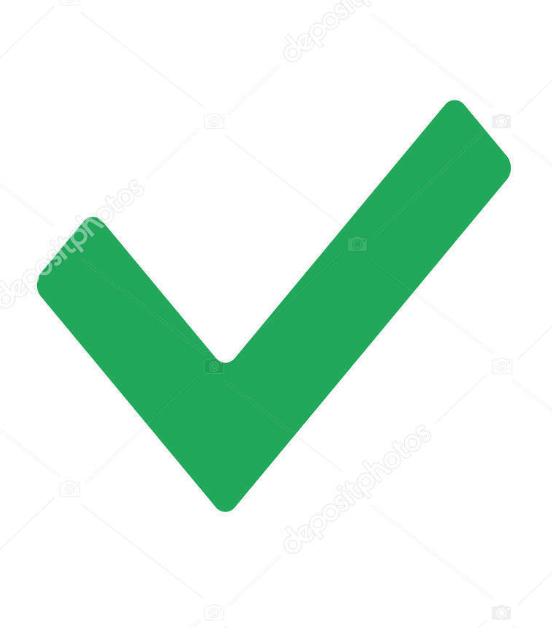 την διαμοίραση (sharing)
6.
Όταν συνδεθούν οι μαθητές μου και πριν ξεκινήσουμε:
Θα πρέπει να 
απενεργοποιήσουν 
όλοι τα μικρόφωνά τους.
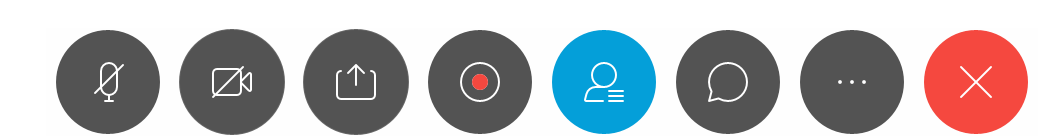 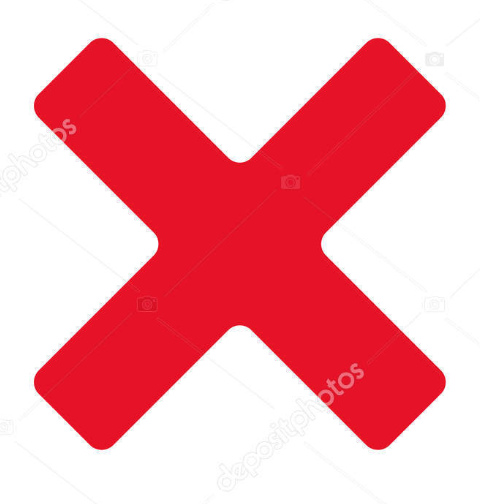 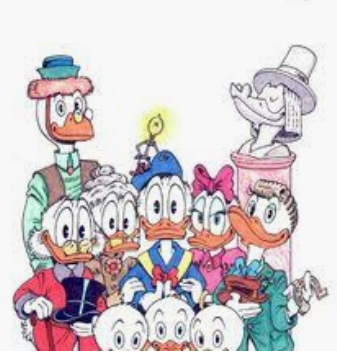 Όποιος θέλει να μιλήσει,
τότε ενεργοποιεί 
το μικρόφωνο του.
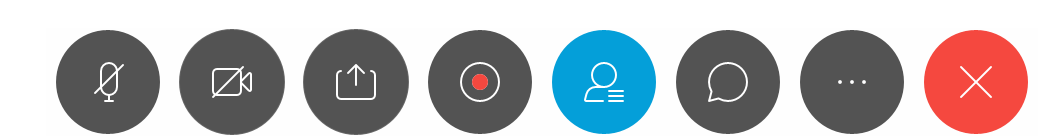 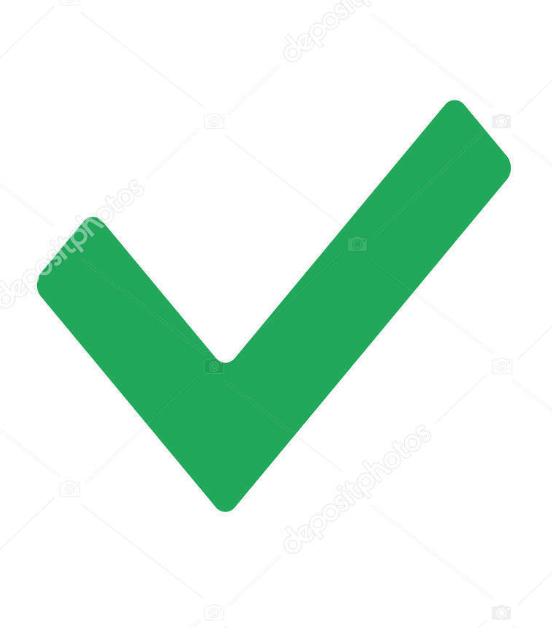 7.
Αν χρησιμοποιώ διαφάνειες:
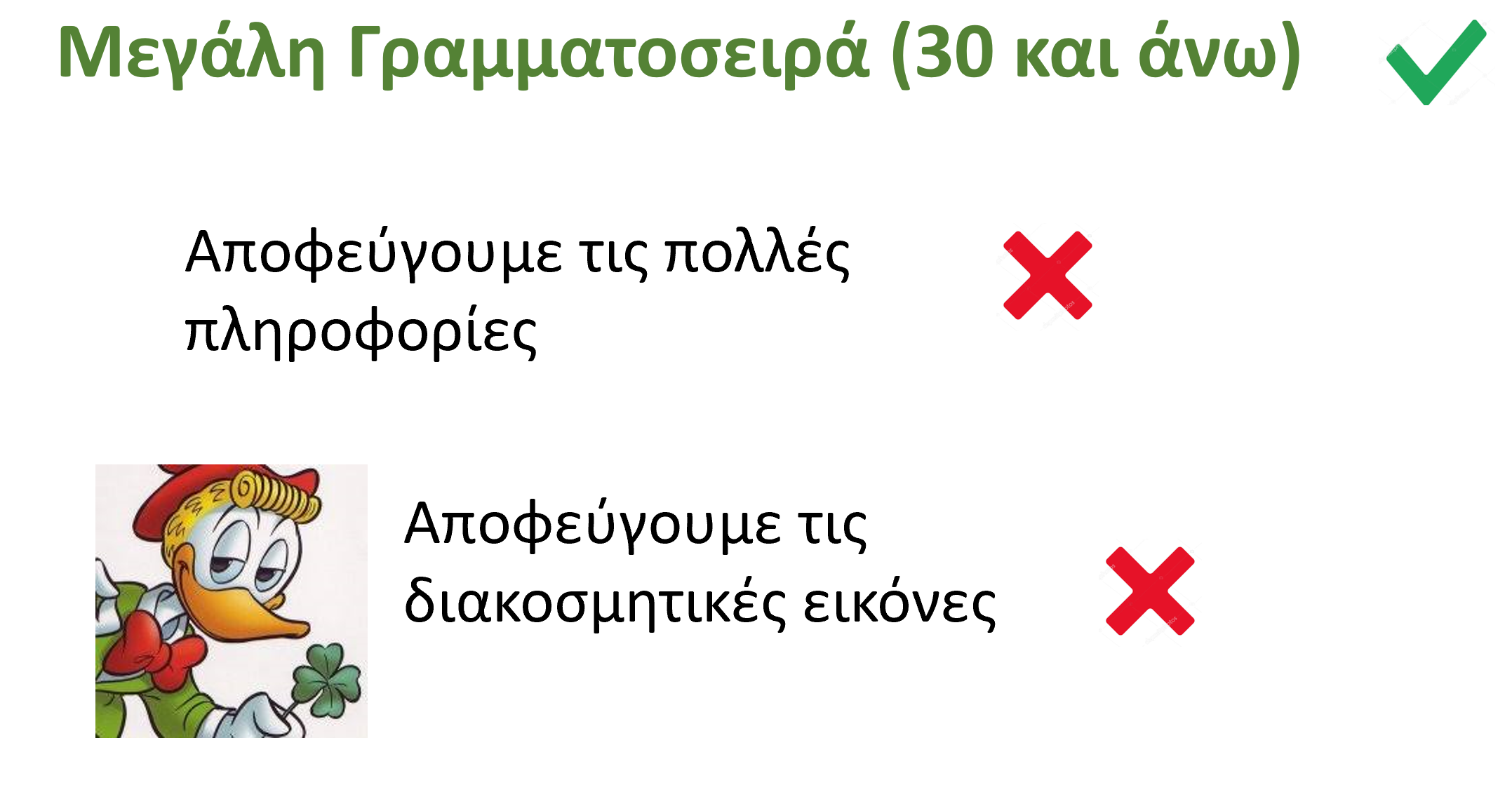 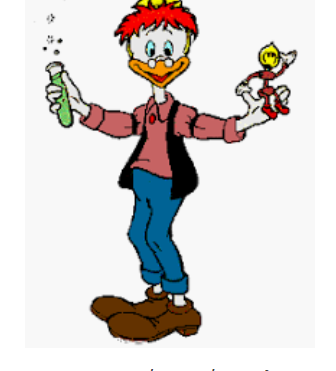 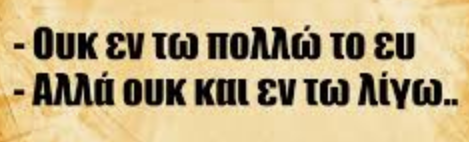 8.
Όταν κάνω μάθημα:
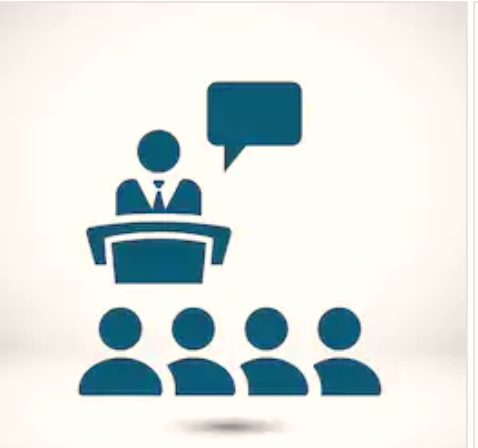 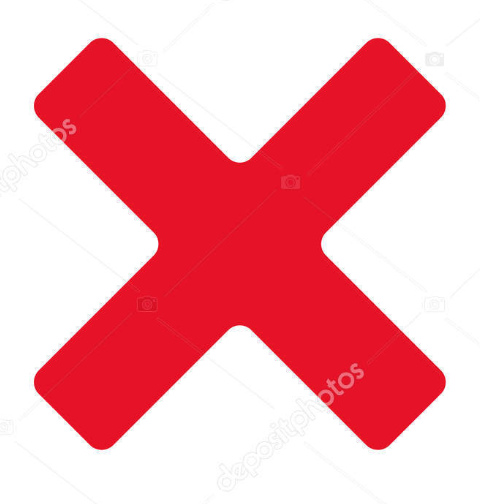 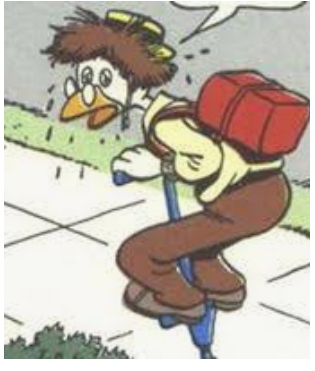 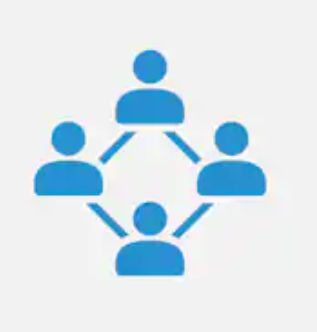 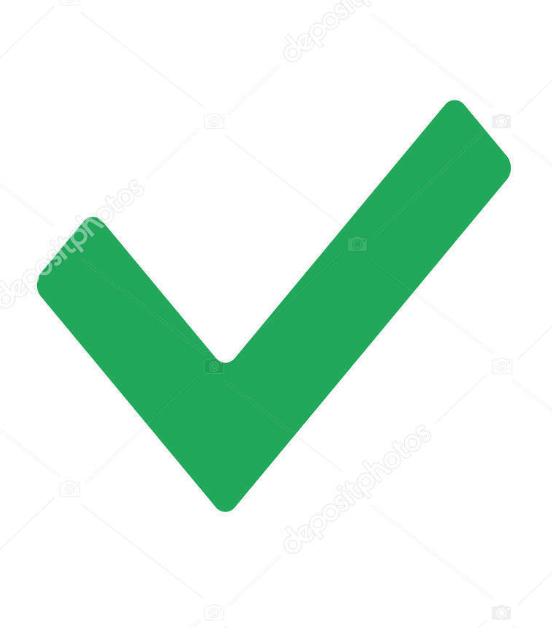 9.
H τηλεδιάσκεψη δεν αντικαθιστά την πρόσωπο με πρόσωπο διδασκαλία
Η κοινωνικοποίηση των μαθητών αποτελεί την μέγιστη
 προτεραιότητα
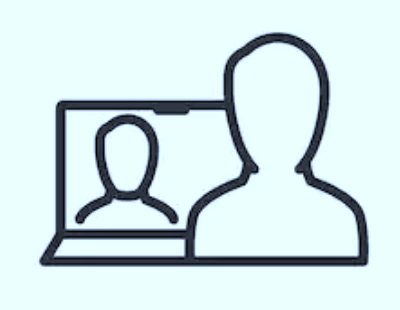 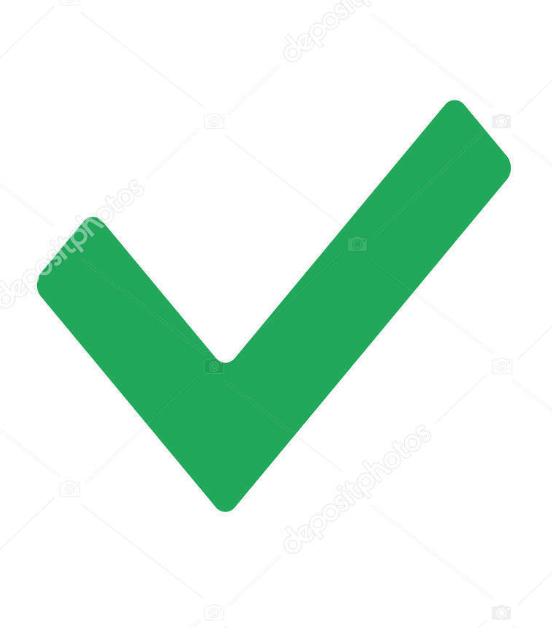 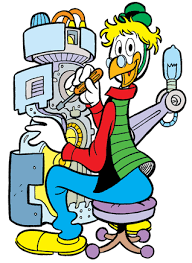 10.
Η τεχνολογία δεν είναι αυτοσκοπός !
Η παιδαγωγική αξιοποίηση των Τ.Π.Ε, είναι απαραίτητη προϋπόθεση για την επιτυχία!
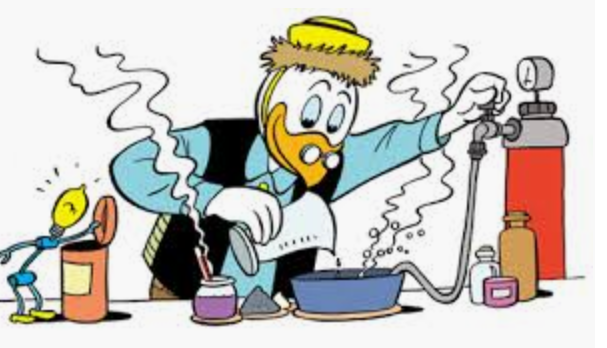 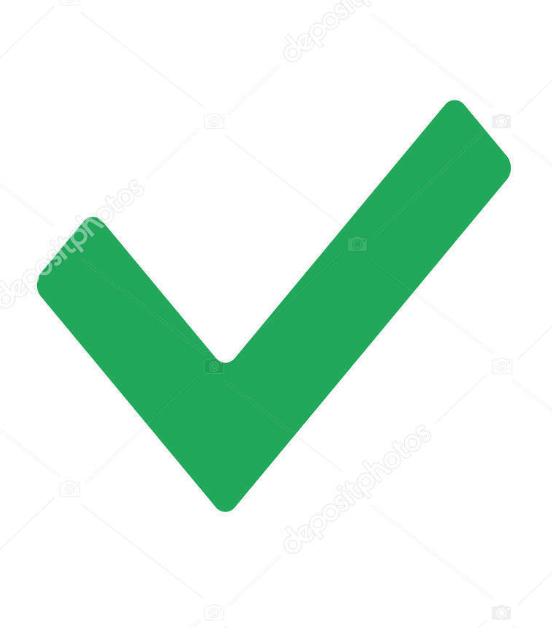